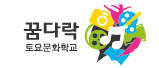 프로그램 운영
세부사항 안내

-SNS
-네이버 카페
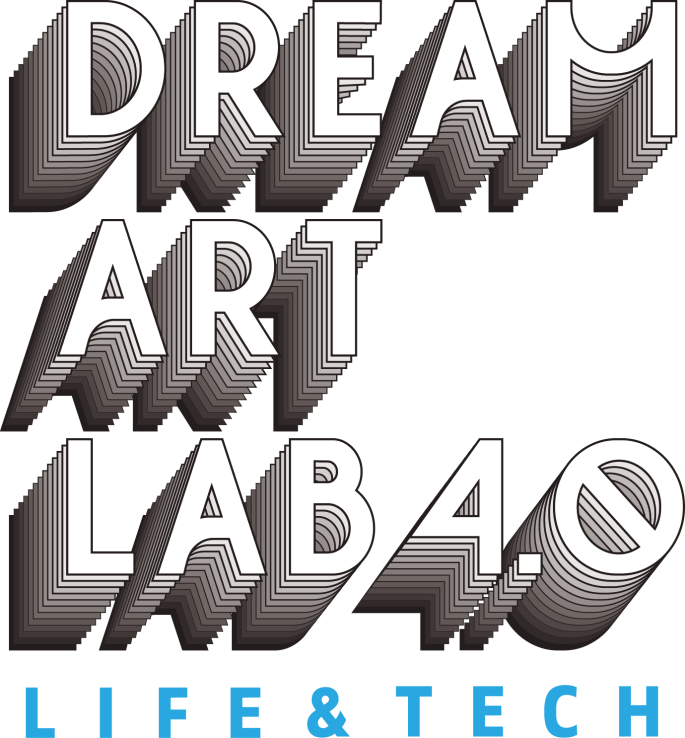 학부모
About Dream Art Lab4.0_Life&Tech
아카이브 플랫폼
강사진
참여자
운영진
SNS
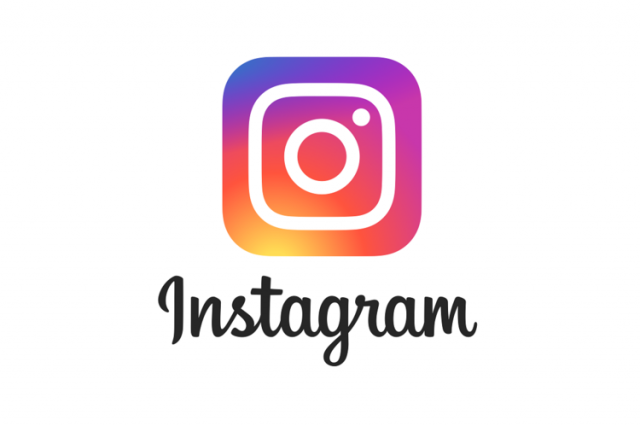 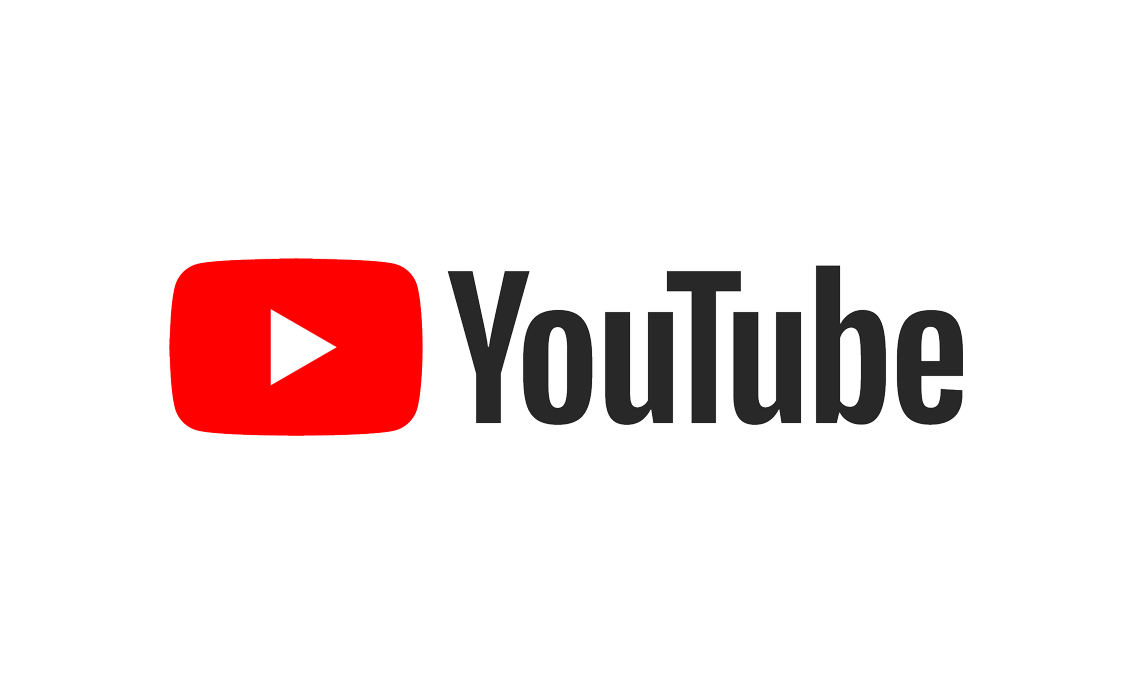 유튜브 주소
인스타그램 주소
https://youtu.be/ZbLrCSOa3Z8
https://www.instagram.com/dreamart_4.0
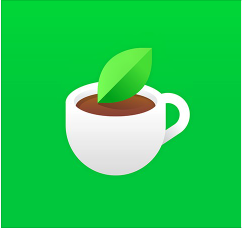 community
네이버 카페 주소
https://cafe.naver.com/dreamart2019
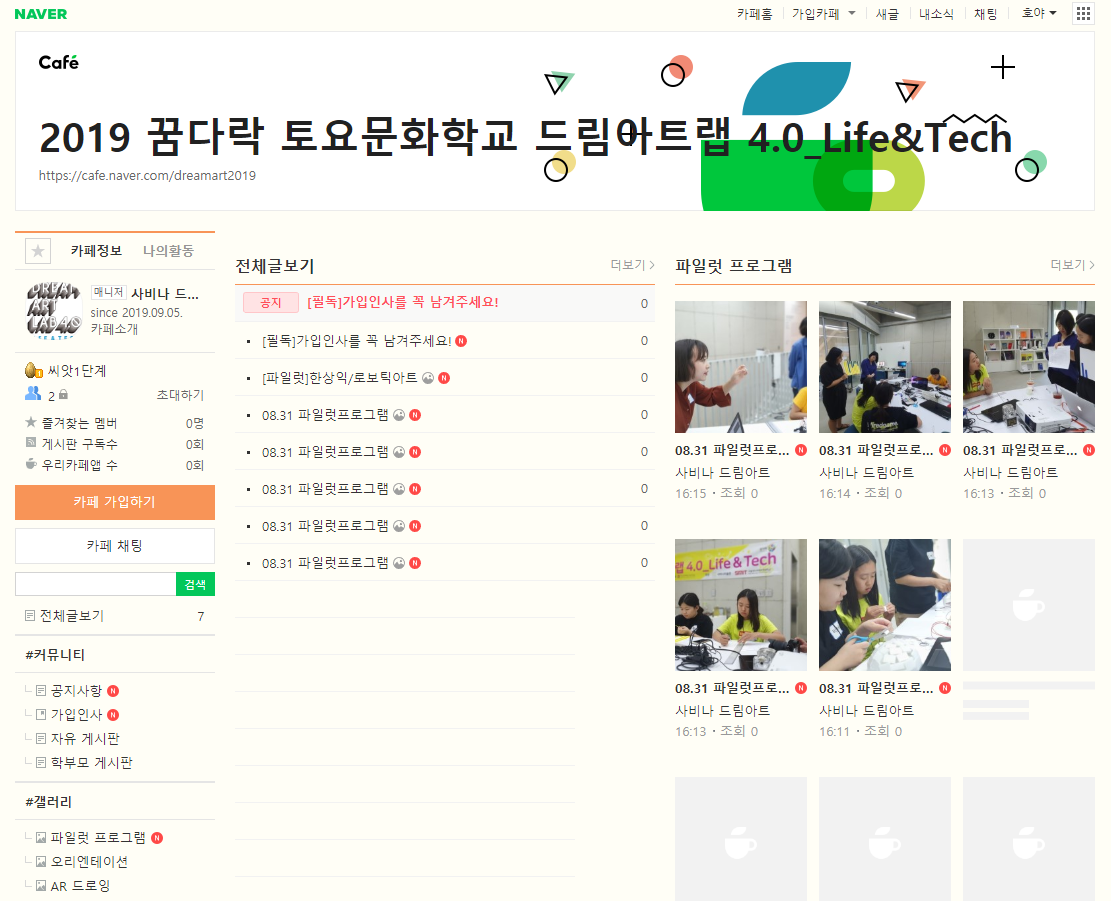 Community-갤러리해당회차에 찍은 사진들을 미술관에서 업로드 해 줍니다. 자유롭게 댓글을 달고 소통할 수 있어요.
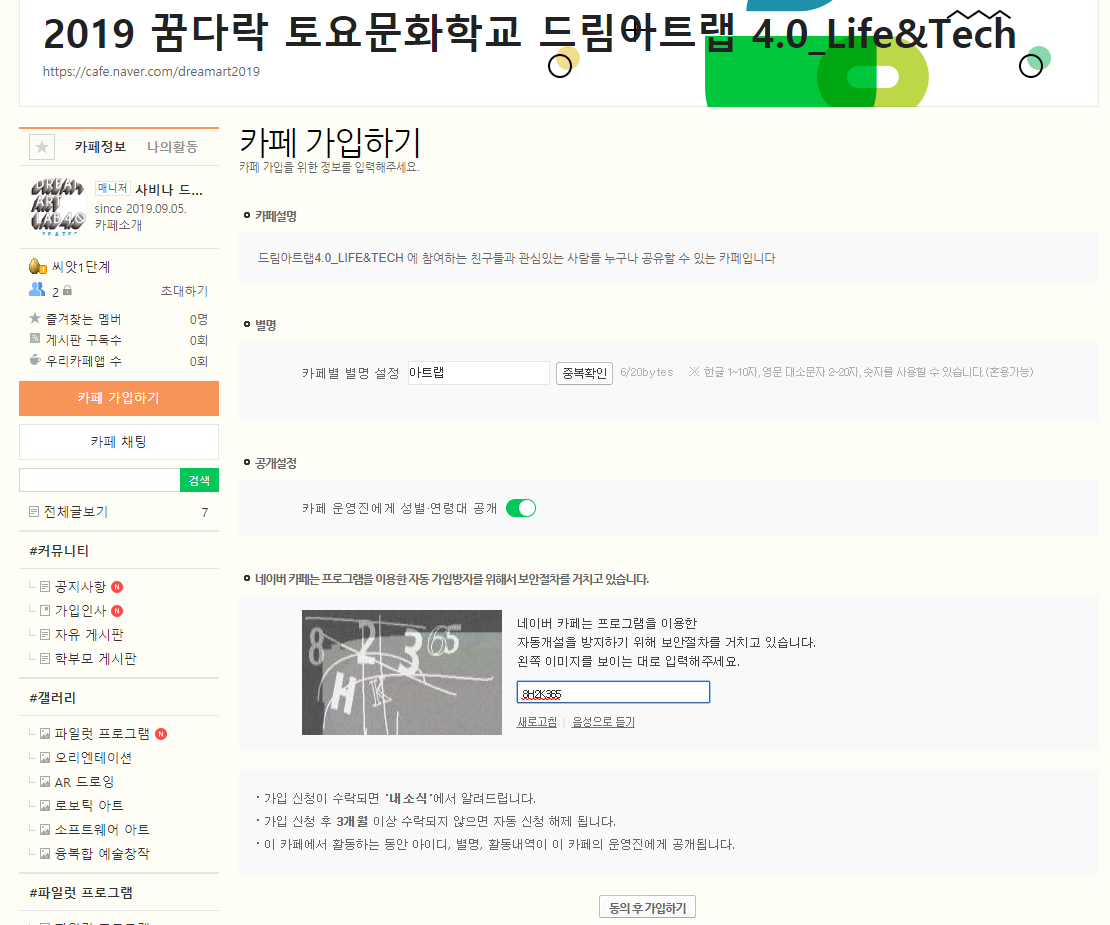 Community-가입방법카페 가입시 별명설정을  생년과 이름으로 해 주세요.예시) 04_김드림예시)04_김드림 어머니
카페 별명설정

생년_이름
EX) 04_김드림
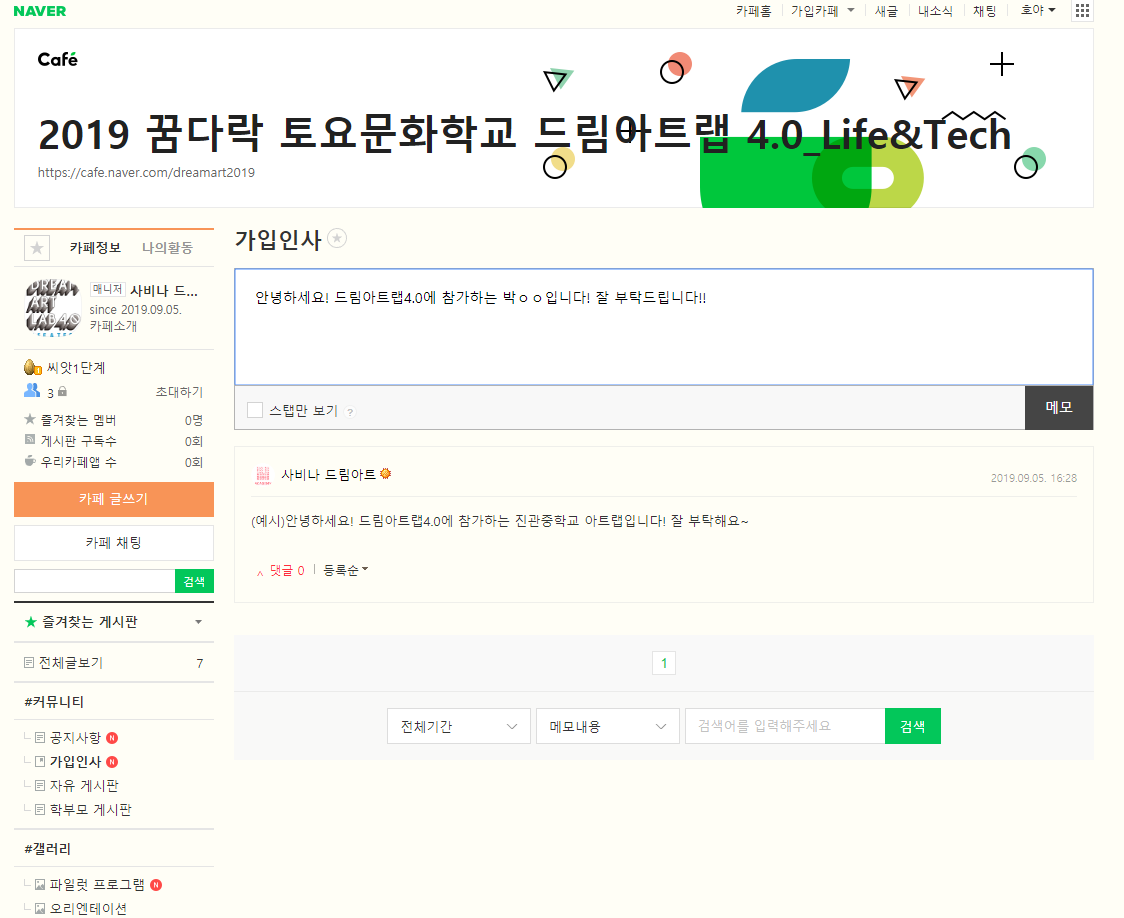 community-등업방법가입인사를 남겨주시면 운영진이 등급을 올려드립니다.
가입인사

참가자: 
가입인사 게시판에 이름과  간단한 인사말을 남겨주세요. 카페지기가 등급을 올려서 게시물을 올릴수 있게 해줍니다.

학부모: 
가입인사 게시판에 자녀의 이름과 간단한 인사말을 남겨주세요. 댓글달기와 학부모게시판 이용이 가능해집니다.
학부모 게시판에는 프로그램 진행에 대한 주요 공지가 올라가오니 필수로 카페에 가입해 주시기 바랍니다.
community-후기작성각 수업이 끝나면 후기를 작성해 주세요.
후기작성 방법

네이버 카페에 들어가서 해당 주차게시판을 클릭합니다.
       (ex_2주차의 경우 AR drawing)

게시판 상단 공지사항의 [작성예시]를 참고하여 수업 후기를 
       작성합니다.

제목은 [주제제목] 이름 / 수업내용 으로 작성합니다

ex)[로보틱아트(주제제목)] 김드림(이름) / LED조명 만들기(수업이름)         

후기들은 추후 발표될 우수 참가자를 선발하는데에 기준으로 사용됩니다.
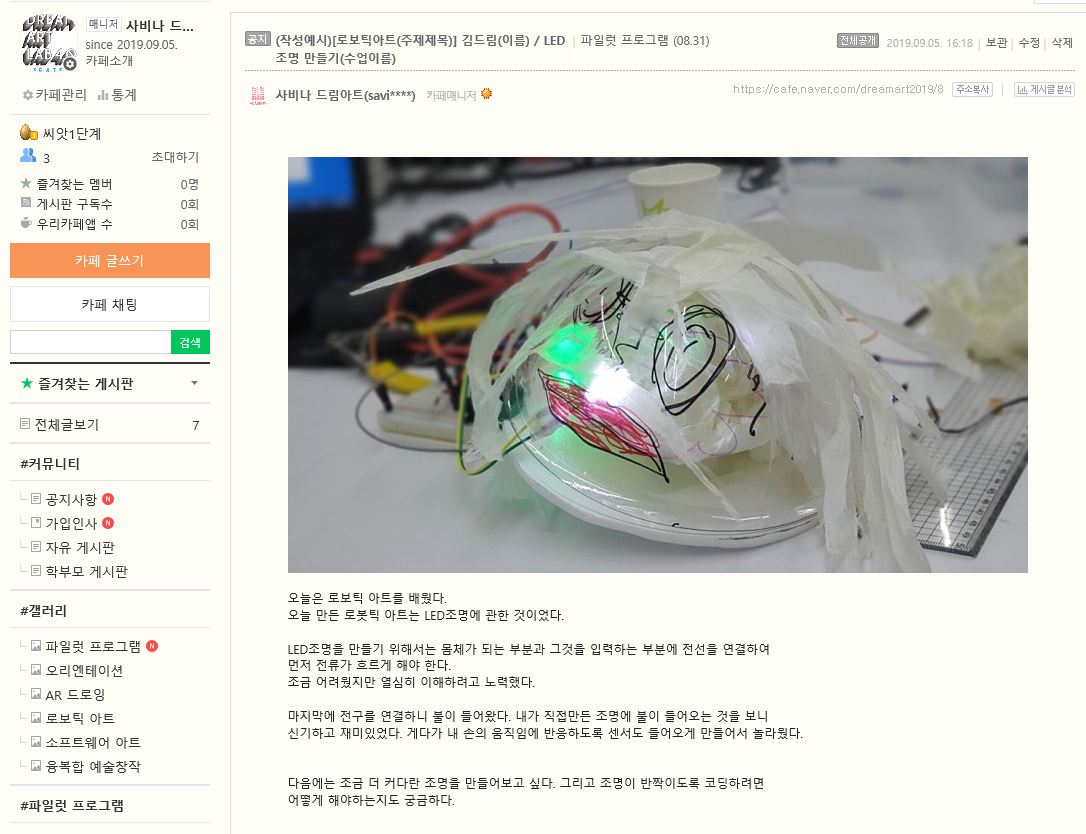 community-후기예시
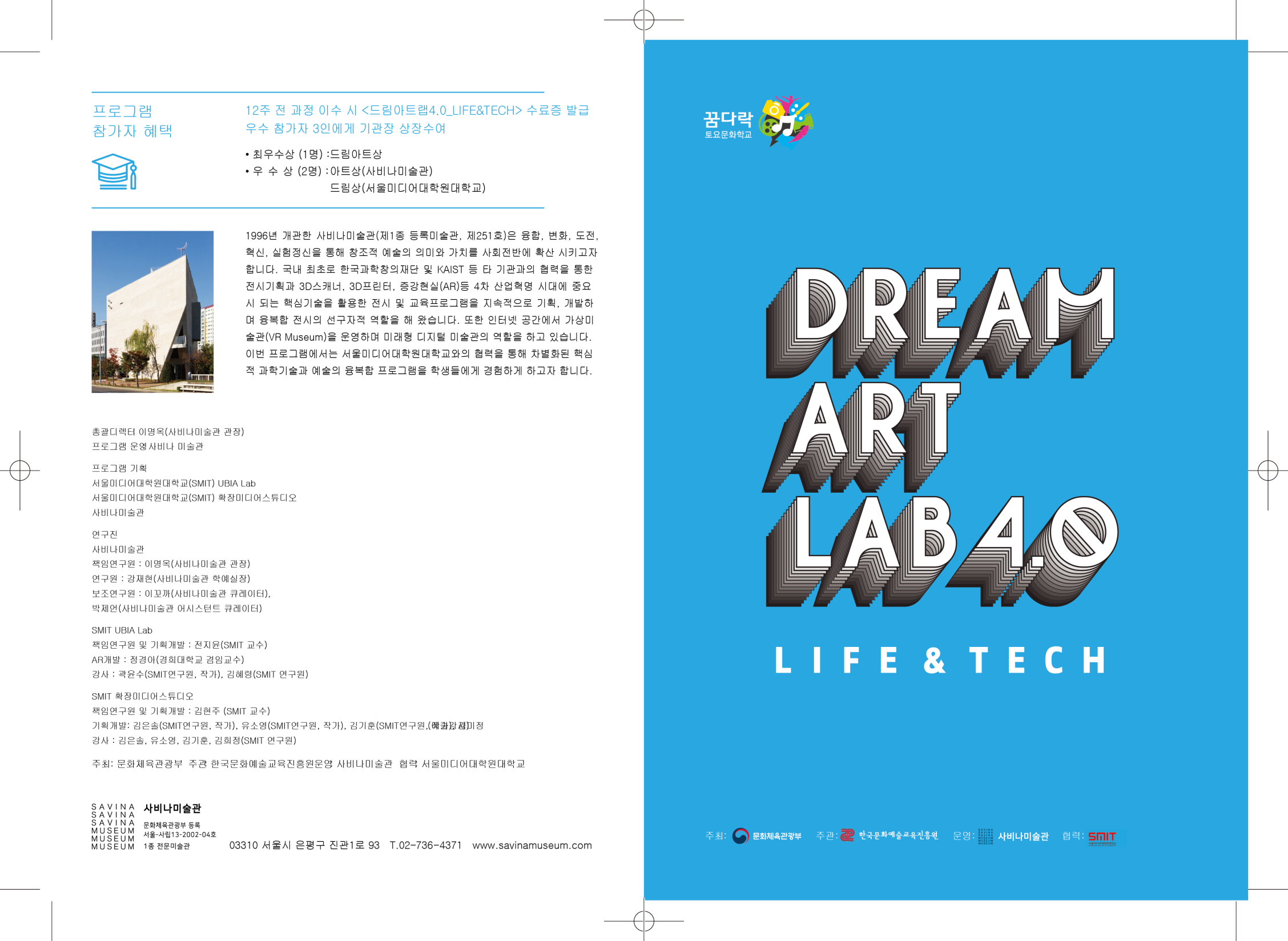 Reward &Penalty
프로그램 
참가자 주의사항

총 3회 이상 결석 시 다음 대기자에게 참가자격 양도
정당한 사유가 있을 시 사유서 제출과 대체과제물 제출로 2회 출석인정 
1시간 이상 지각 2회시, 결석 1회.